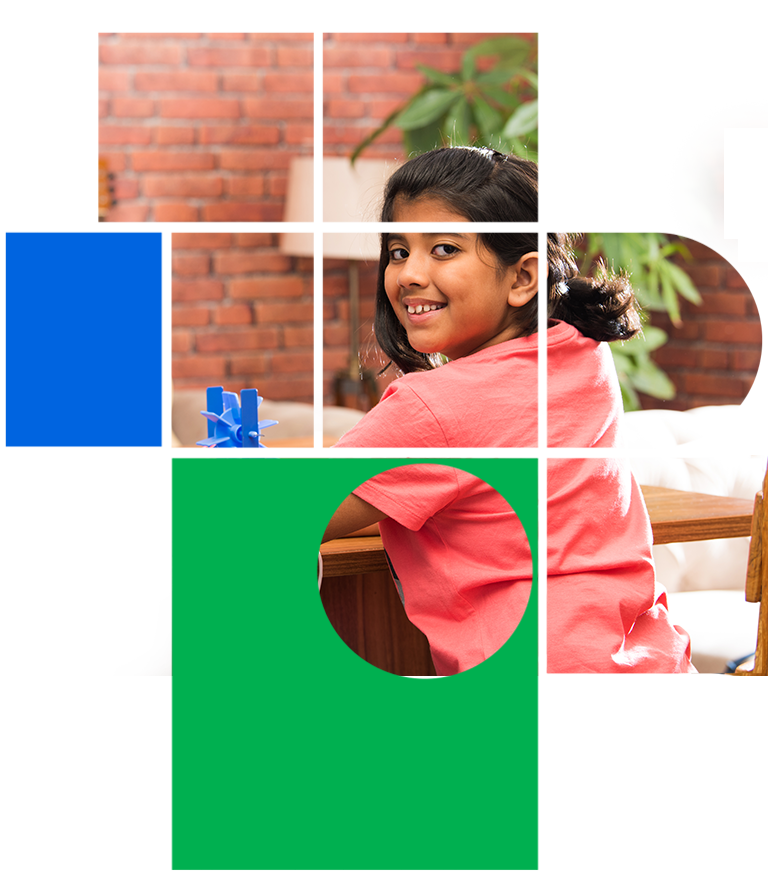 डिजिटल नागरिकता
पाठ 14

मैं स्मार्ट अनुसंधान कैसे कर सकता हूँ?
स्तर 2 | डिजिटल नागरिकता
शोध करना
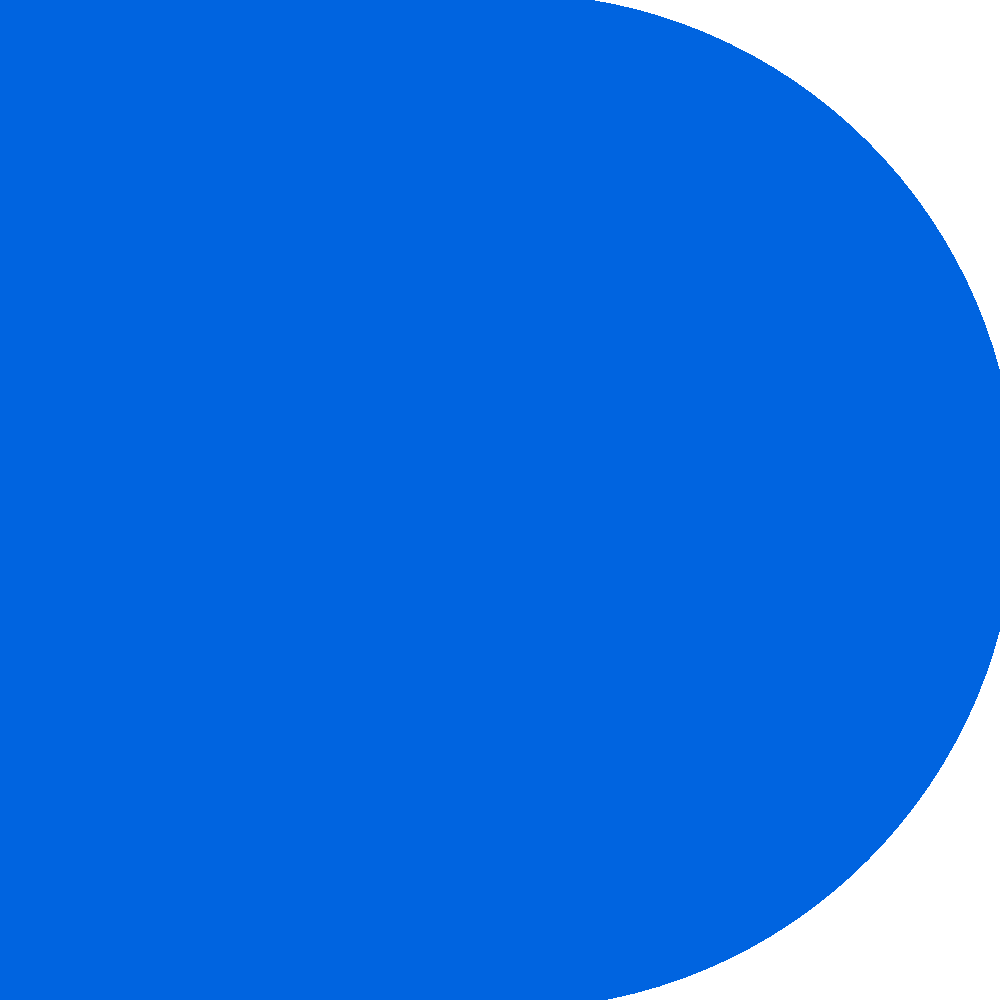 आप अपने स्कूल प्रोजेक्ट्स के लिए शोध करने के लिए इंटरनेट का सबसे प्रभावी ढंग से उपयोग कैसे कर सकते हैं?
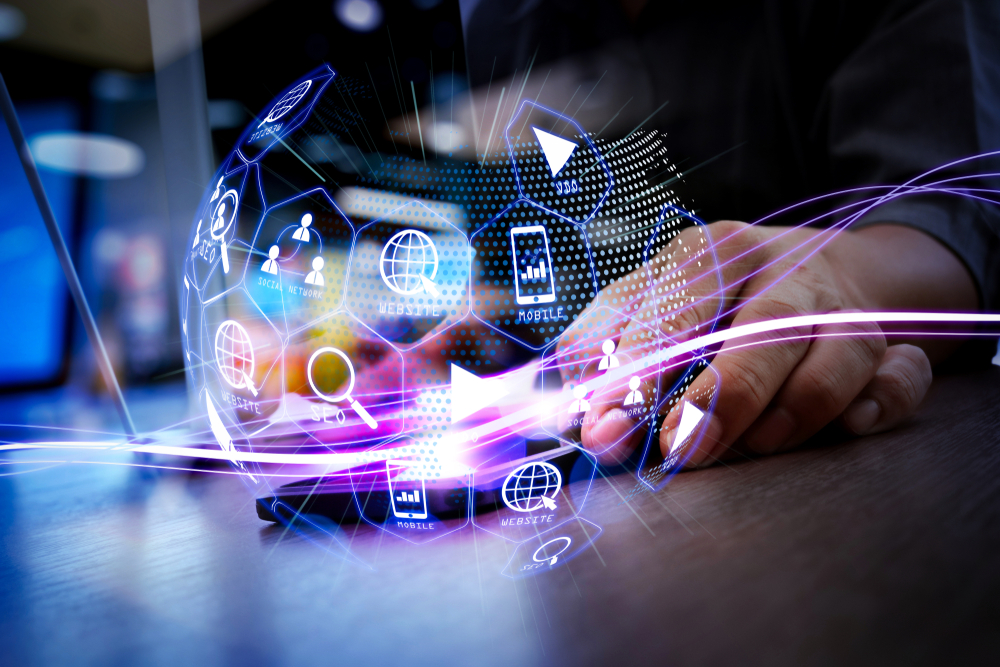 चरण 1: अपने शोध की योजना बनाएं
इससे पहले कि आप अपनी इंटरनेट खोज करना शुरू करें, आपको यह तय करने में कुछ समय लगाना चाहिए कि आप कौन सी जानकारी पहले से जानते हैं और कौन सी जानकारी आप जानना चाहते हैं।
ऐसा करने का एक आसान तरीका ग्राफिक आयोजक का उपयोग करना है। उपयोग करने के लिए एक अच्छा टेम्पलेट KWL है
मुझे क्या पता (के)
मैं क्या जानना चाहता हूँ (डब्ल्यू)
मैंने क्या सीखा (एल)
सीसीसी
पाठ 14: मैं स्मार्ट शोध कैसे कर सकता हूँ?
0‹#›
स्तर 2 | डिजिटल नागरिकता
KWL
आइए बिल्लियों पर शोध करें
क्या मुझे पता है(क)
क्या मैं जानना चाहता हूँ(डब्ल्यू)
मैंने जो सीखा है(एल)
बिल्लियाँ 4 पैर वाली स्तनधारी हैं।
बिल्लियों का वैज्ञानिक नाम क्या है?
क्या वे किसी अन्य जानवर से संबंधित हैं?
शेर और बाघ जैसी बड़ी बिल्लियाँ हैं।
दुनिया में बड़ी बिल्लियाँ कहाँ रहती हैं?
बड़ी बिल्लियाँ कितने प्रकार की होती हैं?
पाठ 14: मैं स्मार्ट शोध कैसे कर सकता हूँ?
0‹#›
स्तर 2 | डिजिटल नागरिकता
शोध करना
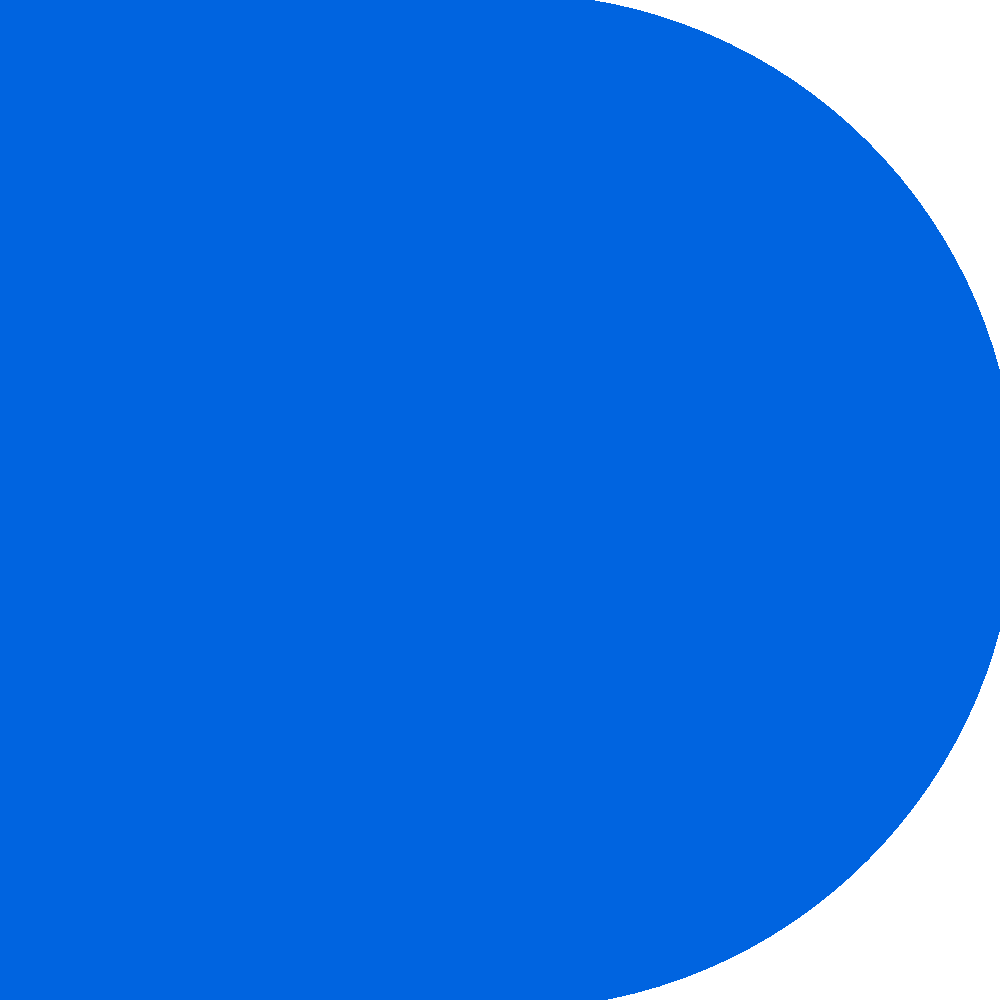 आप अपने स्कूल प्रोजेक्ट्स के लिए शोध करने के लिए इंटरनेट का सबसे प्रभावी ढंग से उपयोग कैसे कर सकते हैं?
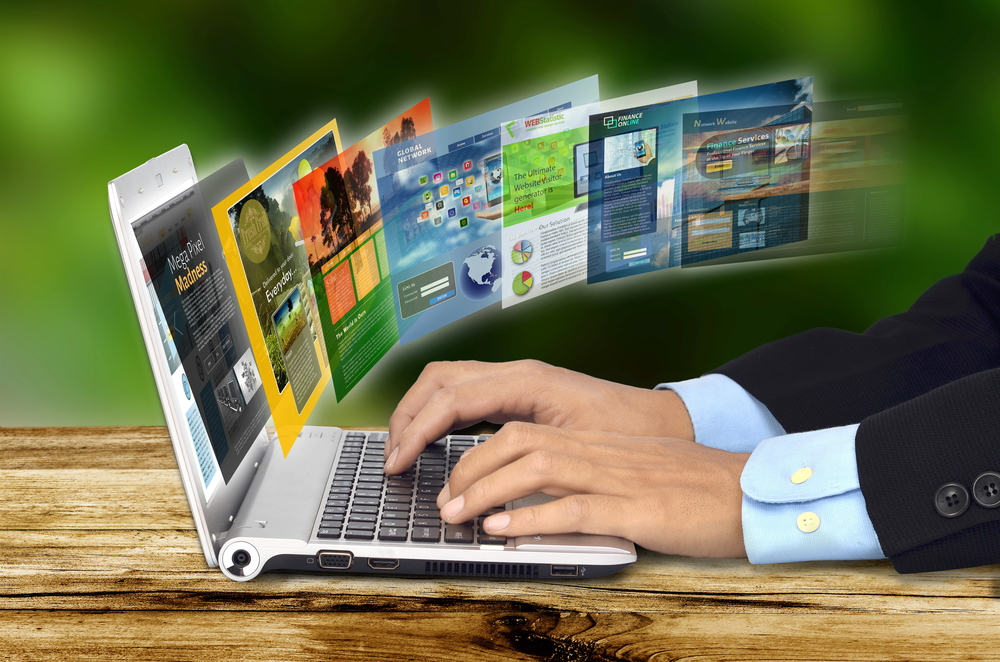 चरण 2: अपना शोध करें
एक बार जब आप अपने फोकस के विशिष्ट क्षेत्र को कम कर लेते हैं, तो आप अपना शोध करना शुरू कर सकते हैं।
गूगल खोज बार में टाइप करके प्रारंभ करें: बिल्लियों का वैज्ञानिक नाम क्या है।
आप क्या परिणाम देखते हैं?
क्या आप बिल्लियों के बारे में जानकारी खोजने का कोई बेहतर तरीका सोच सकते हैं? कौन से कीवर्ड या वाक्यांश वेबसाइटों और सूचनाओं की एक विस्तृत श्रृंखला लौटाएंगे ?
सीसीसी
पाठ 14: मैं स्मार्ट शोध कैसे कर सकता हूँ?
0‹#›
स्तर 2 | डिजिटल नागरिकता
अपना शोध करें
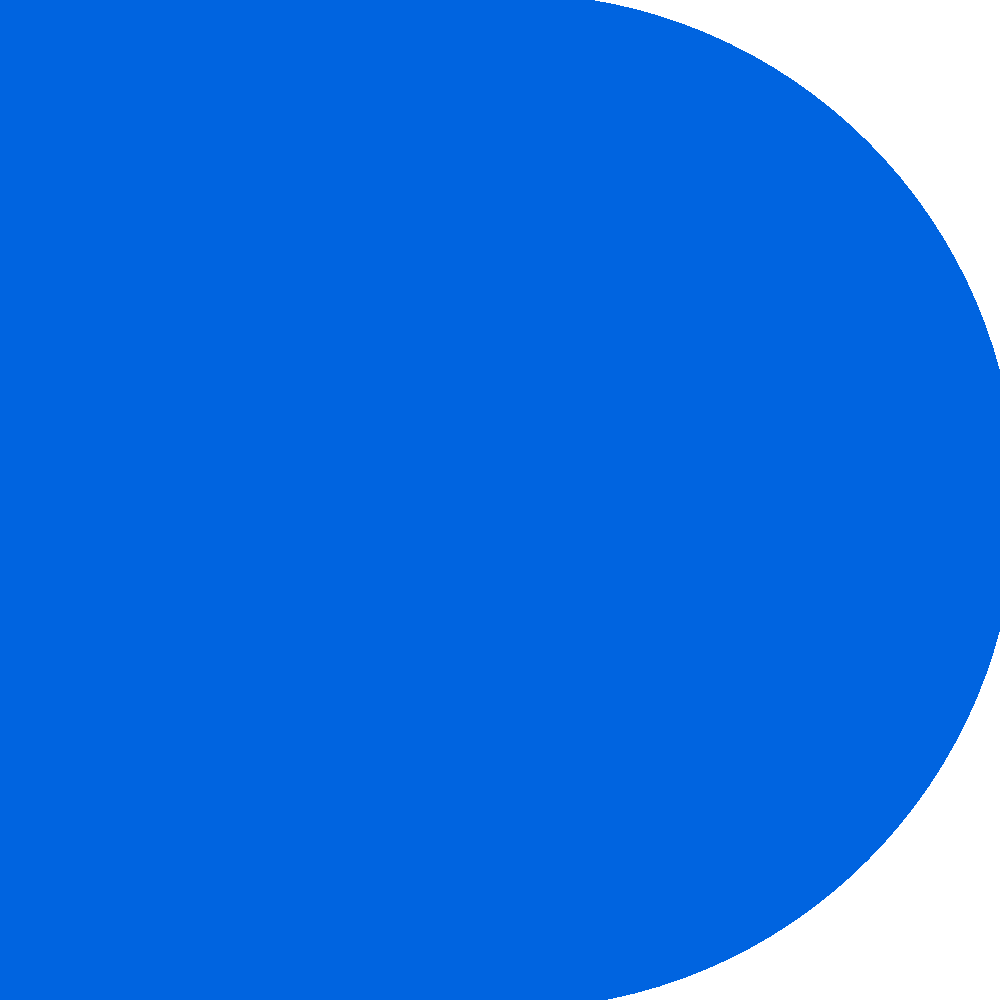 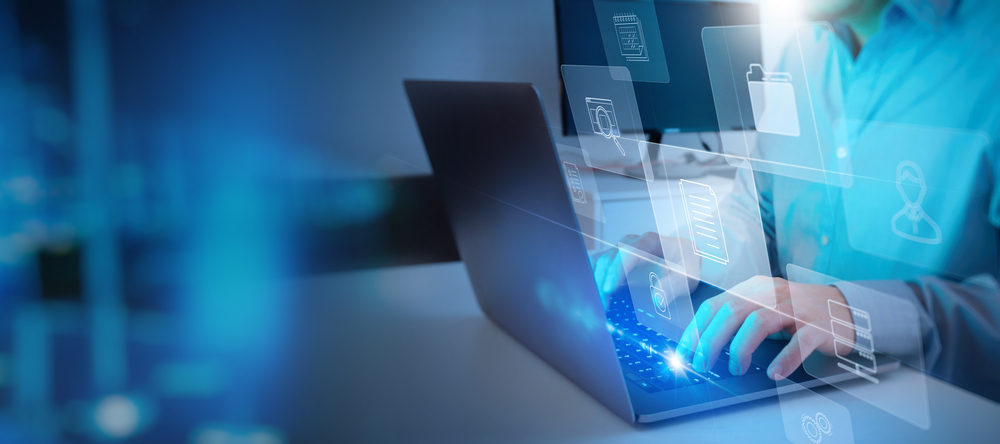 आइए बिल्लियों के बारे में कुछ जानने की कोशिश करें जो हम नहीं जानते
गूगल: बिल्लियों का वैज्ञानिक नाम क्या है?
आपको क्या परिणाम मिलता है?
क्या जानकारी की विस्तृत श्रृंखला प्राप्त करने के लिए खोज करने का कोई बेहतर तरीका है?
पाठ 14: मैं स्मार्ट शोध कैसे कर सकता हूँ?
0‹#›
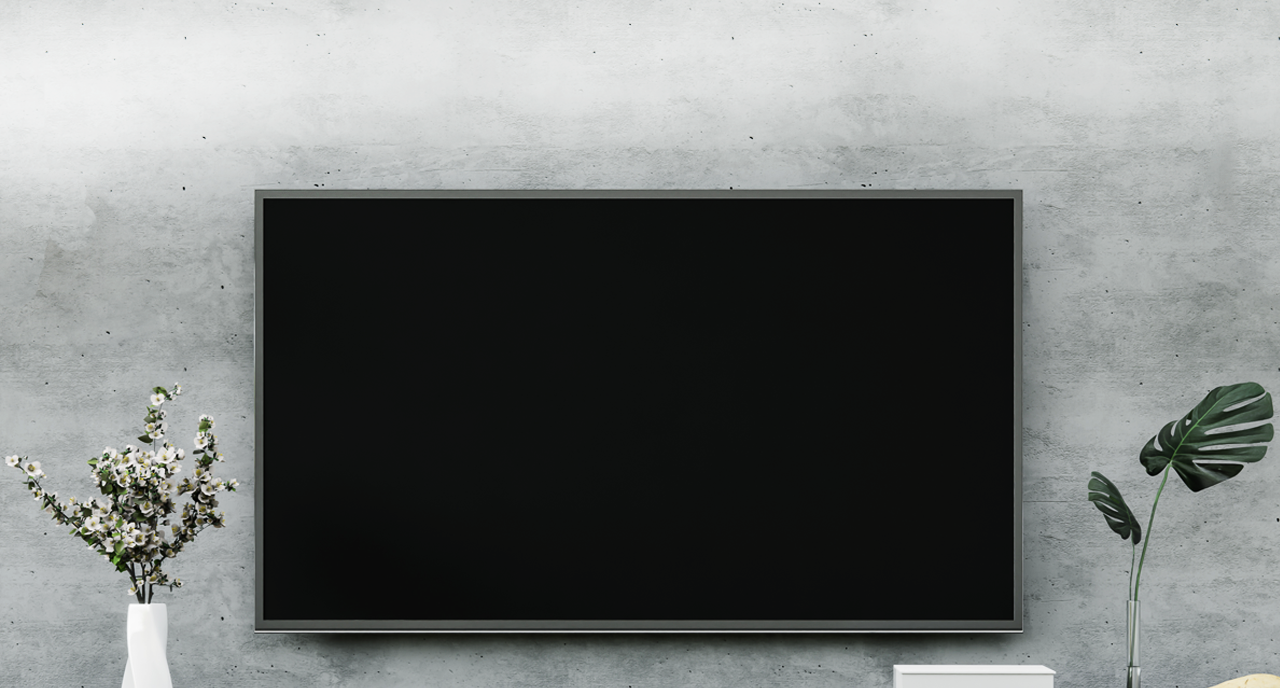 स्तर 2 | डिजिटल नागरिकता
अपने शोध को अनुकूलित करने के लिए गूगल खोज ट्रिक्स
विभिन्न प्रभाव कैसे प्रभावित करते हैं कि हम अपने बारे में कैसा महसूस करते हैं ?
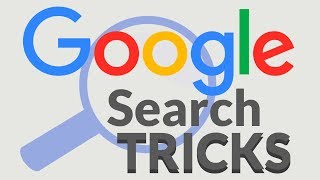 पाठ 14: मैं स्मार्ट शोध कैसे कर सकता हूँ?
0‹#›
[Speaker Notes: https://www.commonsense.org/education/videos/google-search-tricks-for-research]
स्तर 2 | डिजिटल नागरिकता
खोज अनुकूलन
प्रतीक या शब्द
यह क्या करता है
उदाहरण
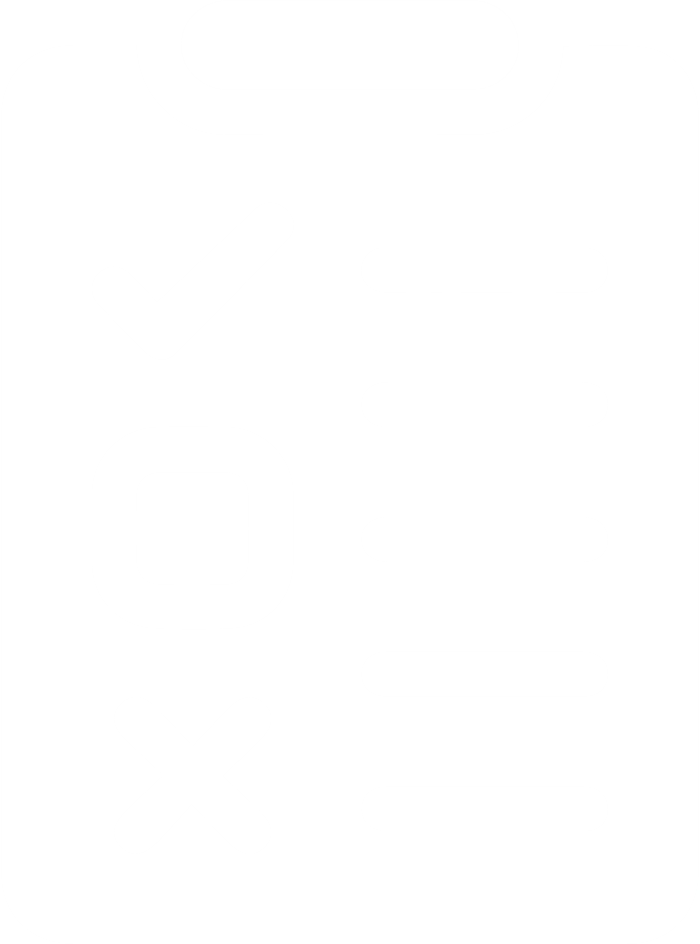 ""
एक विशिष्ट क्रम में सटीक शब्द खोजें
"बड़ी बिल्लियां"
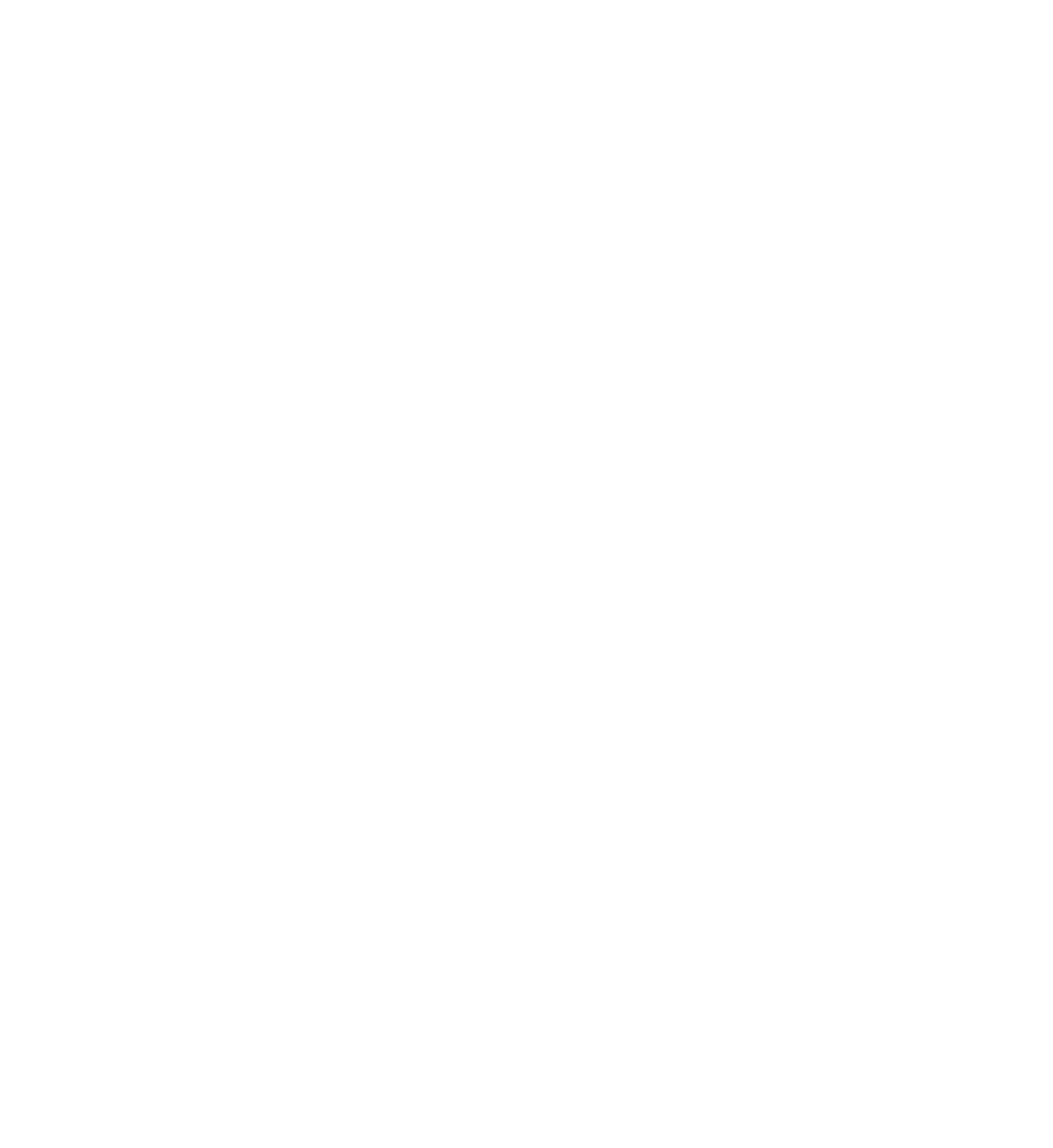 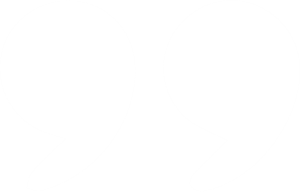 या
एक ही विषय के लिए दो अलग-अलग शब्द खोजें
शेर अफ्रीकी या भारतीय
- (ऋण)
अपनी खोज से शब्दों को बाहर करें
बिल्लियाँ - संगीतमय
साइट:
एक विशिष्ट स्रोत या डोमेन एक्सटेंशन खोजें
साइट: nationalgeographic.com लायंस
पाठ 14: मैं स्मार्ट शोध कैसे कर सकता हूँ?
0‹#›
स्तर 2 | डिजिटल नागरिकता
एक शोध योजना बनाने की बारी आपकी है
उस जानवर का चयन करें जिसमें आपकी रुचि हो
अपनी शोध योजना विकसित करें
अपनी गूगल खोज शुरू करें
क्या मुझे पता है(क)
क्या मैं जानना चाहता हूँ(डब्ल्यू)
मैंने जो सीखा है(एल)
पाठ 14: मैं स्मार्ट शोध कैसे कर सकता हूँ?
0‹#›